LA CATEQUESIS EN EL MAGISTERIO Y EN LA ACCION PASTORAL DE LA IGLESIA
Para poder empezar debemos definir CATEQUESIS y MAGISTERIO
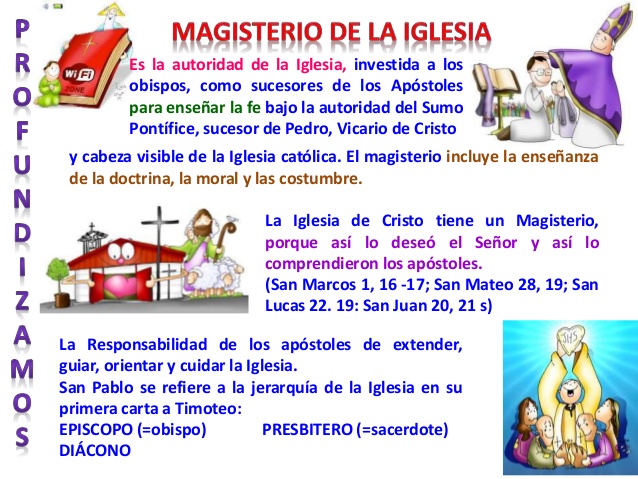 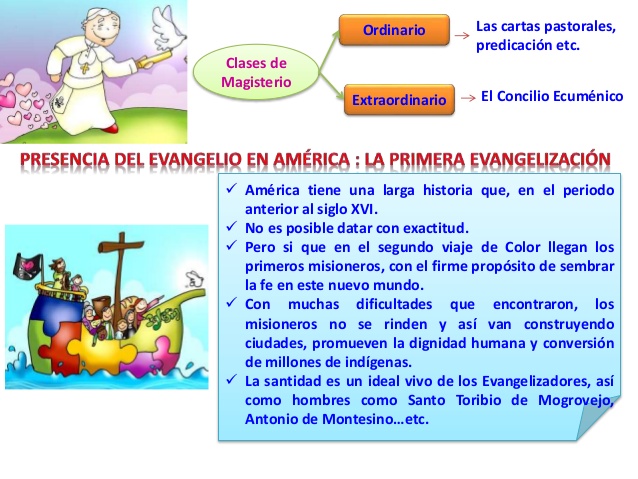 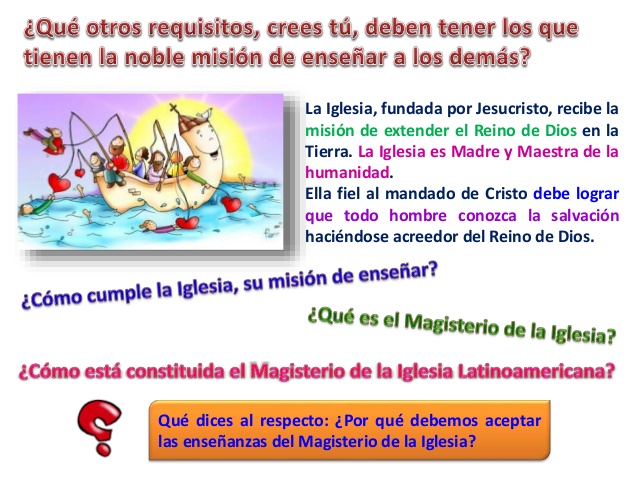 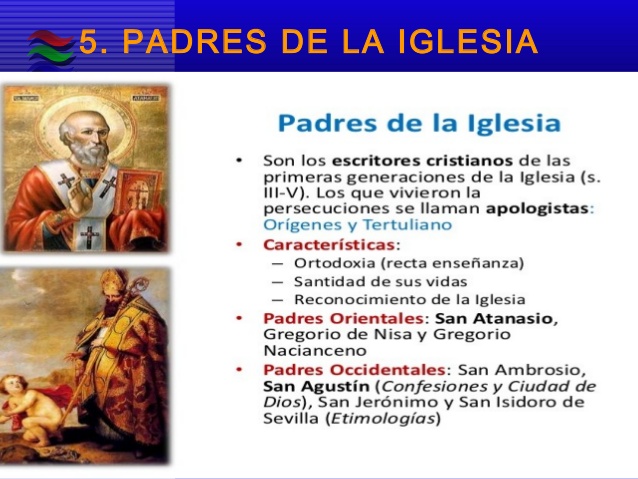